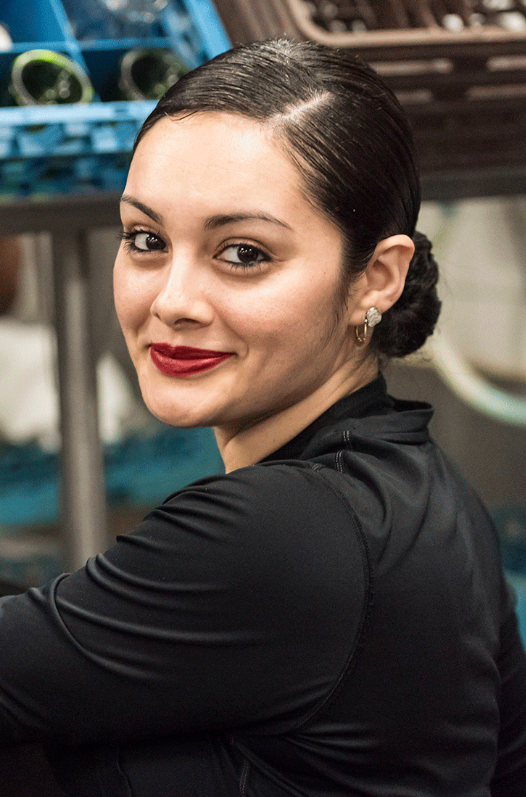 Løsningsmuligheder – DAHL
DAHL Advokatpartnerselskab tilbyder:
Pris - medlemsfordel for HORESTA-medlemmer: 
20 % af prisen på løsningerne 

Prisen udgør en implementeringspris + abonnementspris pr. måned 
(nedenstående priser er standardpriser, hvor rabatten ikke er fratrukket) 

Kontakt: Advokat Søren Wolder, swk@dahllaw.dk, tlf. 30 84 35 12
[Speaker Notes: Basis – implementeringspris på 3.000 kr. + 250 kr. pr. måned

Professionel – implementeringspris på 7.000 kr. + 400 kr. pr. måned 

Individuel – afhænger af omfanget/størrelsen på virksomheden]
DAHL Whistleblower
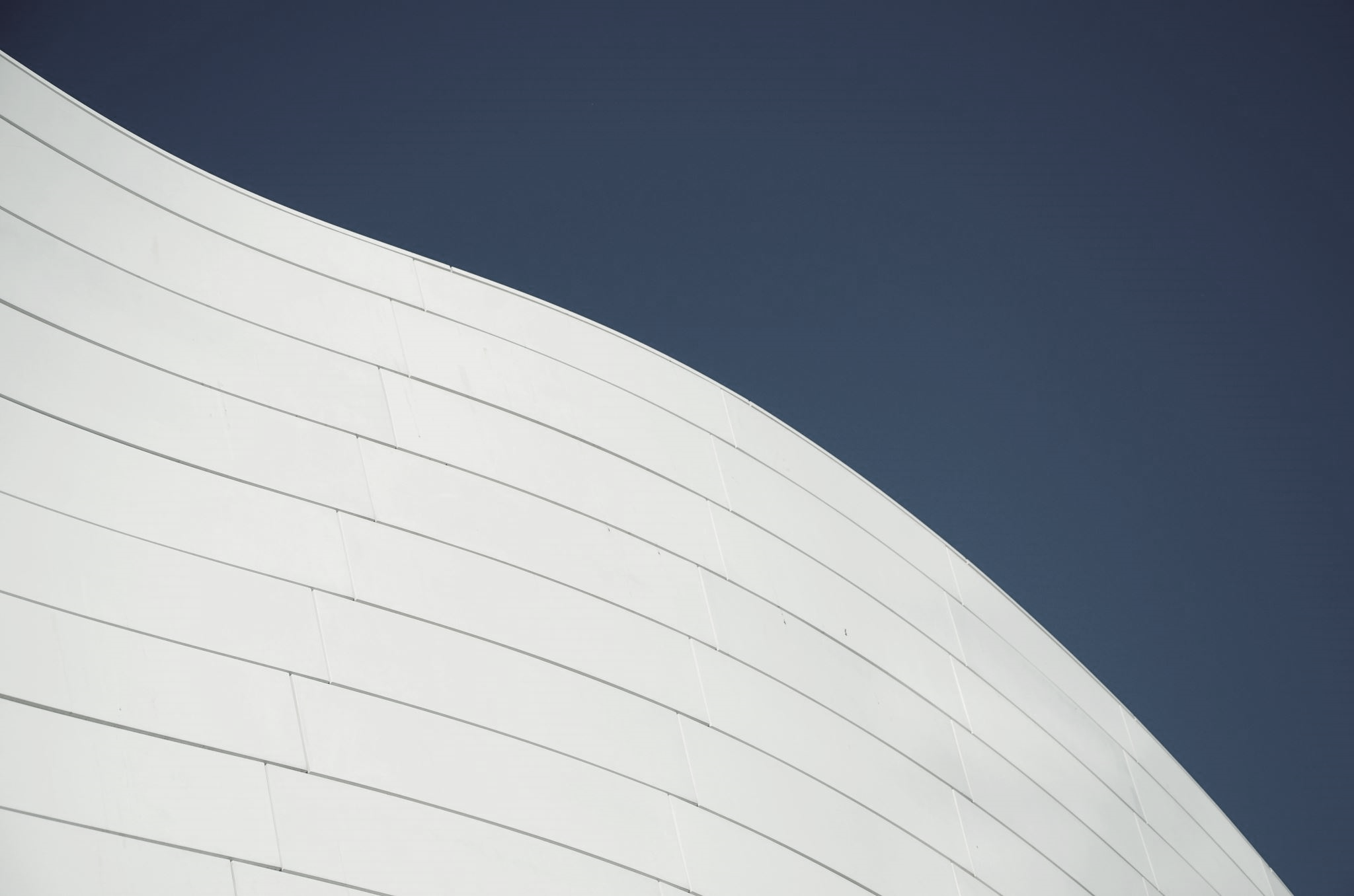 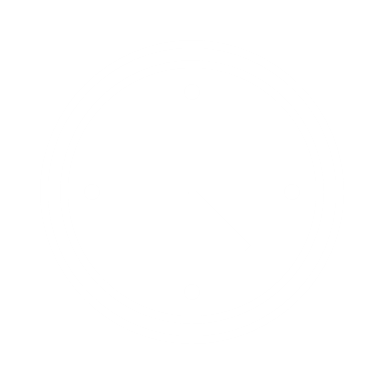 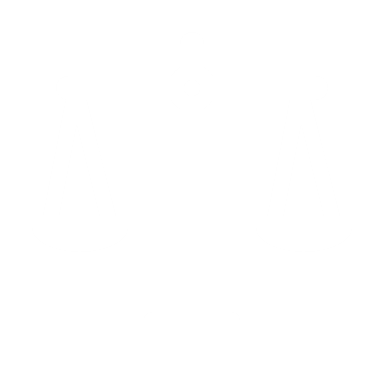 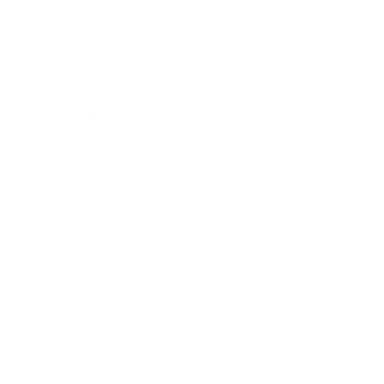 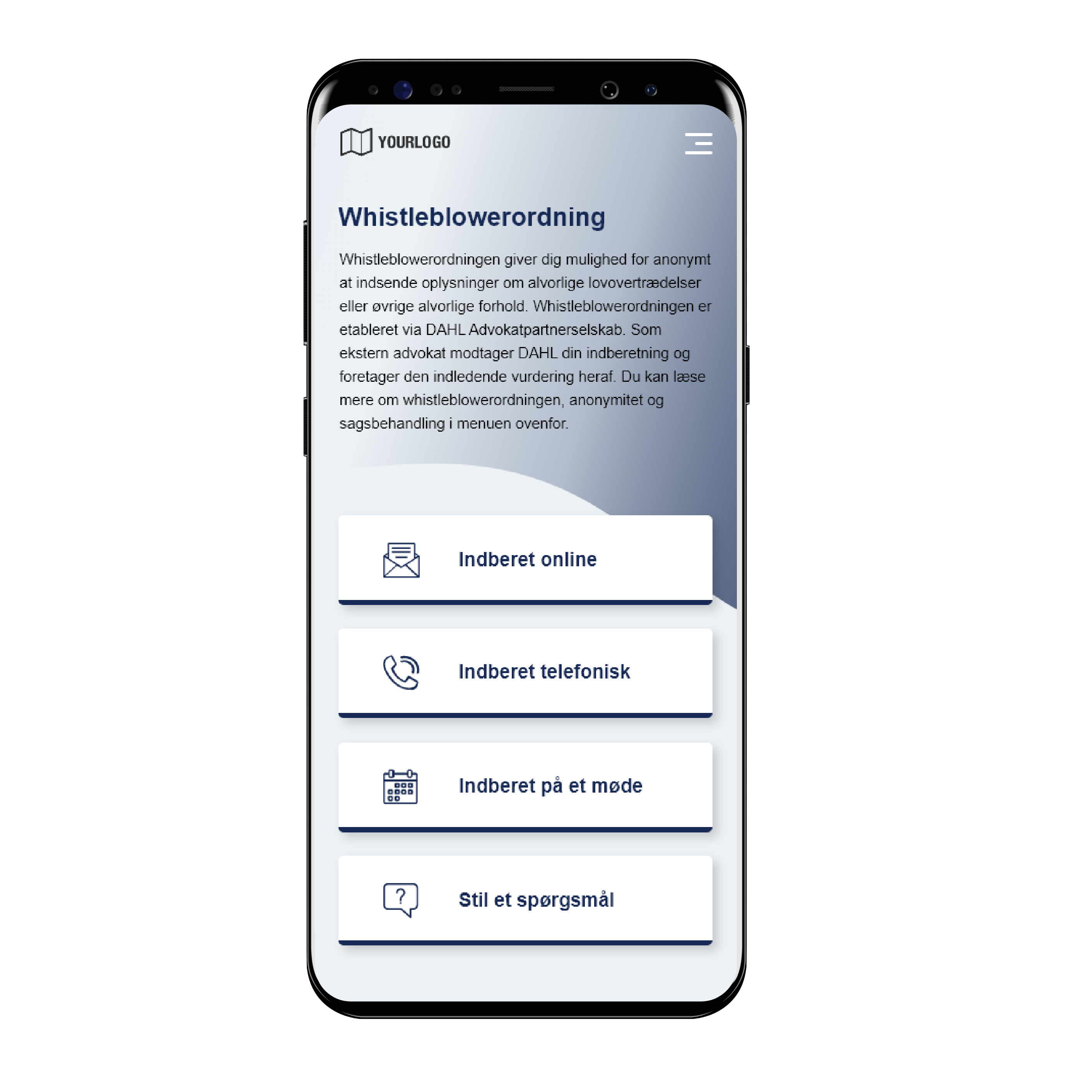 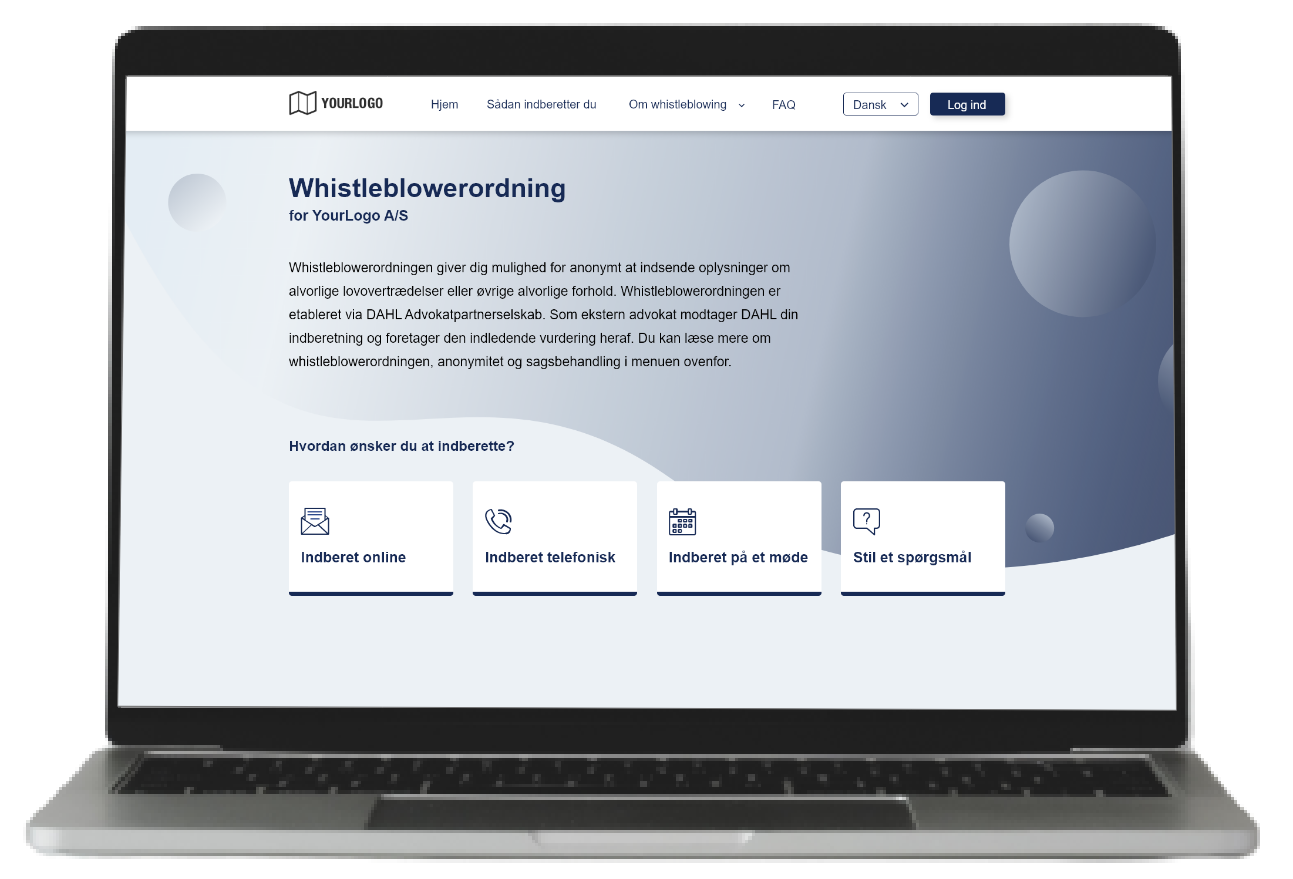 Fleksibilitet
Troværdighed
Sikkerhed
DAHL Whistleblower giver mulighed for fuld fleksibilitet i implementering, drift og sagsbehandling
DAHL optræder som upartisk ekstern tredjepart og sikrer troværdighed og fortrolighed i ordningen.
DAHL Whistleblower er designet med sikkerhed og databeskyttelse for øje.
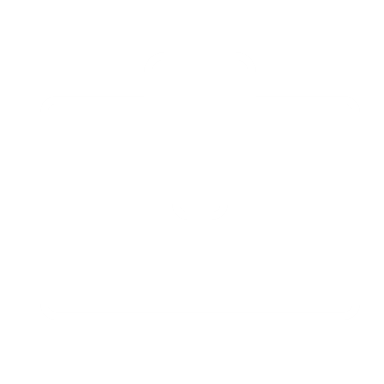 Professionel håndtering
DAHL sikrer en professionel og situationsvant håndtering af whistleblowerordningen.
Tailor
Standard
Support
Premium
For virksomheder, der vil tilbyde flere måder at indberette på og mere fleksibilitet – særligt egnet til virksomheder, hvor ansatte ikke er PC-brugere
For større virksomheder, koncerner, kommuner og øvrige virksomheder, der ønsker en serviceret ordning med bidrag i sagsbehandlingen
Særligt tilpasset SMV’er, som skal bruge en whistleblowerordning til opfyldelse af lovkravene
Den skræddersyede ordning til virksomheder, koncerner, brancheorganisationer og 
offentlige myndigheder, der har særlige behov eller ønsker til en whistleblowerordning
Alt fra standard- og support pakken
Tilkoblede kontaktpersoner: Ubegrænset 
Interne modtagerpersoner: Ubegrænset 
Referat af mundtlige indberetninger 
Verifikation af gennemførte sagsskridt 
Juridisk sparring ved sagsbehandling
Dansk og engelsk platform. Mulighed for yderligere sprog. 
Indberetningskanal: 1 
Tilkoblede kontaktpersoner : 2
Opsætning af brugere og juridiske tekster 
Interne juridiske dokumenter 
DAHL modtager og screener indberetninger 
DAHL afgiver kvittering for modtagelse til indberetter
Alt fra standardpakken
Indberetningskanaler: 3 
Tilkoblede kontaktpersoner: 4 
Interne modtagerpersoner: 2 
Interne juridiske dokumenter (Udvidet) 
Tilpasning af skabeloner og system 
Videotræningsmodul 
Anonym hotline
Udvidet bistand ved implementering 
Udvidet sprogpakke 
Fast juridisk deltagelse i sagsbehandling 
Træning af beredskab 
Complianceprogram
Abonnement DKK 500/mdr.
Implementering DKK 8.400
Abonnement DKK 600/mdr.*
Implementering DKK 12.000
Abonnement DKK 2.000/mdr.*
Implementering DKK 12.000
Pris efter tilbud
*Betaling for sagsbehandling kan påløbe udenfor fastprisen
                                              -----
Abonnement og databehandlingsaftale indgås på DAHL standardkontrakt.